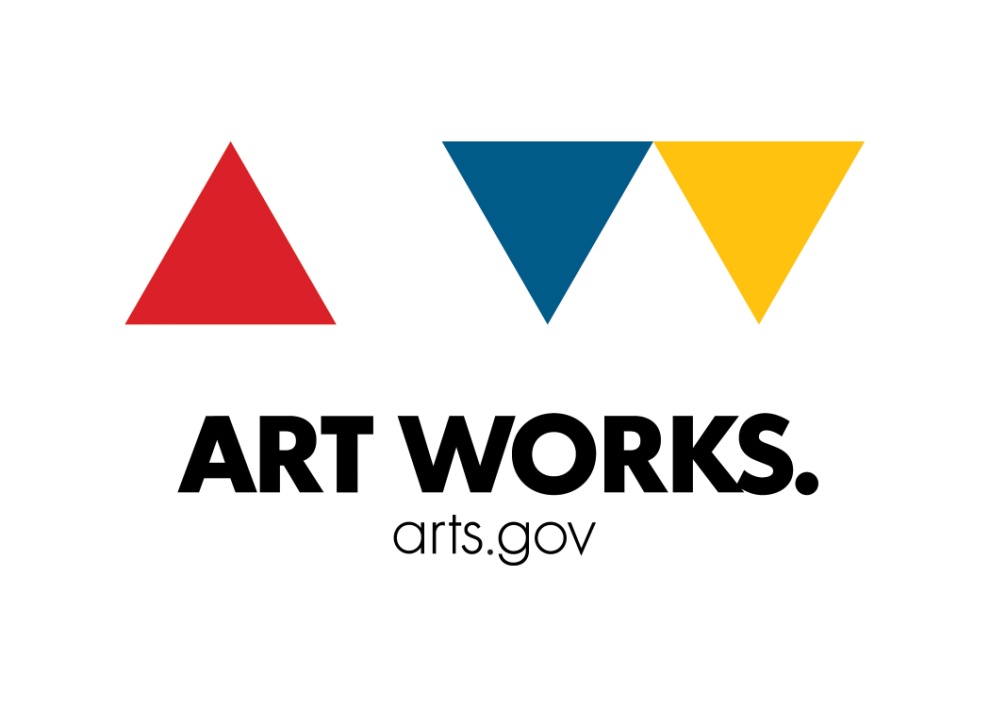 National Endowment for the Arts
Artist Communities
Art Works FY15 Guidelines Webinar
Michael Orlove, Director
Artist Communities
Support Projects That:
Provide space, time, and resources to artists for incubation, thought, or creativity in a retreat setting in an urban or rural location. 
Foster and support the creative process of art making by providing studio facilities and assistance with living accommodations to enable artists to live and work concurrently. 
Utilize a competitive application process to recruit and select participants, and rotate a wide range of artists in order to encourage the highest standards of creativity. –
 See more at: http://arts.gov/grants-organizations/art-works/artist-communities#sthash.KLAhTyco.dpuf
Artist Communities
Eligibility:
Nonprofit, tax-exempt 501(c)(3), U.S. organizations
Units of state or local government
Federally recognized tribal communities or tribes
Three-year history of programming
Meet reporting requirements on any previous NEA awards

Application Limits:
One Art Works or Challenge America application per calendar year
Exceptions:
Parent and Related Organizations (Independent Components)
Applicants to Media Arts (July deadline)
Applications to Our Town
See the guidelines for other information on application limits
Artist Communities
Grant Amounts:
Grant requests range from $10,000 to $100,000
No grants will be made for less than $10,000
One-to-one match required for project budget
Most grantees do not receive the full amount requested

We Do Not Fund:
General operating or seasonal support
Individuals
Individual schools
Facility construction, purchase, or renovation
Commercial, for-profit enterprises
Creation of new organizations
Academic degrees
Re-granting
Agency-wide Changes
New deadlines
Application process has changed
Most application materials are now submitted online via NEA-GO
New format for submitting information about the project
Letters of support are required for all applicants
Website redesign
Art Works I FY15 Processing Timeline
Art Works 1 Deadline
Application Deadline: February 20, 2014
NEA-GO Upload Window: March 6-20, 2014

Earliest start date for period of support: January 1, 2015
Creation
Stipends and living accommodations for professional artists where the primary purpose is to create new art. 
The expansion of the pool of artists that encourages the participation of artists from a wide variety of aesthetic viewpoints, ethnic backgrounds, or geographic areas where the primary purpose is to create new art. 
Access to facilities or technology to meet the needs of interdisciplinary or new genre artists where the primary purpose is to create new art. 
Innovative approaches to serving as an incubator for the creation of art. Innovative collaborations between artists and those from sectors outside of the arts (e.g., science) to create new art.
Art Works 1 Deadline
Engagement
Innovative uses of technology, media, or new models and activities with the surrounding community that provide the public with direct experiences with practicing artists and increase the visibility of the work of artists and the organization. 
Innovative approaches to collaboration with outside organizations and disciplines where the primary purpose is public engagement with art. 
Learning
Activities with the surrounding community that provide educational and related activities for youth, adults, intergenerational groups, and schools. 
Residency exchange programs with artists and artist communities in other countries where the primary purpose is the acquisition of knowledge or skills in the arts.
Art Works 1 Deadline
Livability
The development of artist live/work spaces. 

The enhancement of public spaces through commissioning and/or installation of works created by members of artist communities. 

The engagement of artist communities in plans and processes to improve community livability.
 
Community-based partnerships that integrate artist communities with livability efforts.
 
(Applicants are strongly encouraged to contact staff if they are considering Livability as a primary outcome.)
About Grants.gov
Grants.gov is an online, government-wide electronic application system through which all applicants must submit.
Don’t wait until immediately before your deadline; submit no later than 10 days prior to the deadline.
You are required to change your password every 60 days.
Obtain a DUNS number and register with SAM (System for Award Management) in order to use Grants.gov—allow at least 2 weeks for registration or renewal.
See www.grants.gov for more details or call 1-800-518-4726.
How to Apply
Step 1 of 2 (February 20)
Submit through Grants.gov: 
SF-424 (Application for Federal Domestic Assistance) 

	This is the only item you submit through Grants.gov.  If it is not successfully submitted by the deadline you  will be unable to submit your other materials in NEA-GO.
How to Apply
Step 2 of 2
Submit through NEA-GO:

NEA Grant Application Form (including answers to narrative questions, financial info, bios)

Items to Upload (Programmatic activities list, statements of support, special items, and work samples)
Grant Application Form (GAF)
Instead of submitting information about your project through PDF attachments, you will enter most of the information on the GAF. 
The GAF is a webform that you will have access to only through NEA-GO 
You can find a static copy of the GAF in the guidelines section of the website
You will have to enter your information directly into the GAF. Prepare your responses in advance, in a plain text, document and then cut and paste into the form.
There are strict character limitations for each section, and due to the nature of the form, no exceptions can be made
Items to upload
Work Samples
As in previous years, you will upload work samples into NEA GO
Panelists often prefer to see the work samples uploaded directly into the system, as opposed to as links on a PDF.
Application documents
The following items must be uploaded as PDF documents to NEA GO: Programmatic Activities list, Leadership Statement, Letters of Support, and other relevant special items
Letters of support are now required for all applications 
You must include at least one, and no more than three 
Letters should be relevant to the project
Page limits are strictly enforced.
NEA GrantsOnline™ System (NEA-GO)
You will submit the Grant Application Form and electronically upload other items using the NEA-GO system two weeks after your Grants.gov application deadline.
Prepare these materials well in advance of the application deadline and have them ready to upload once NEA-GO becomes available to you.
NEA GrantsOnline™ System (NEA-GO)
Accessing the system:
Go to “Track My Application” at Grants.gov
The notes box will have a link to NEA-GO and info about when the system will be open
User Name = Grants.gov Tracking Number
Password = NEA Application Number

	This info is available 2 days after you submit your SF-424 to Grants.gov (but no earlier than 10 days before the application deadline).
Website Redesign: How to Apply
Find our guidelines at 
www.arts.gov 
in the “Apply for 
a Grant” Section.
Website Redesign: How to Apply
Select “Grants to Organizations.”
Website Redesign: How to Apply
Select 
“Art Works” 
to learn more about the category.

Browse through “Key Information for Applicants” for other important information.
Website Redesign: How to Apply
How to Apply
After you read about the Art Works category, select DISCIPLINE to apply.
Website Redesign: How to Apply
How to Apply
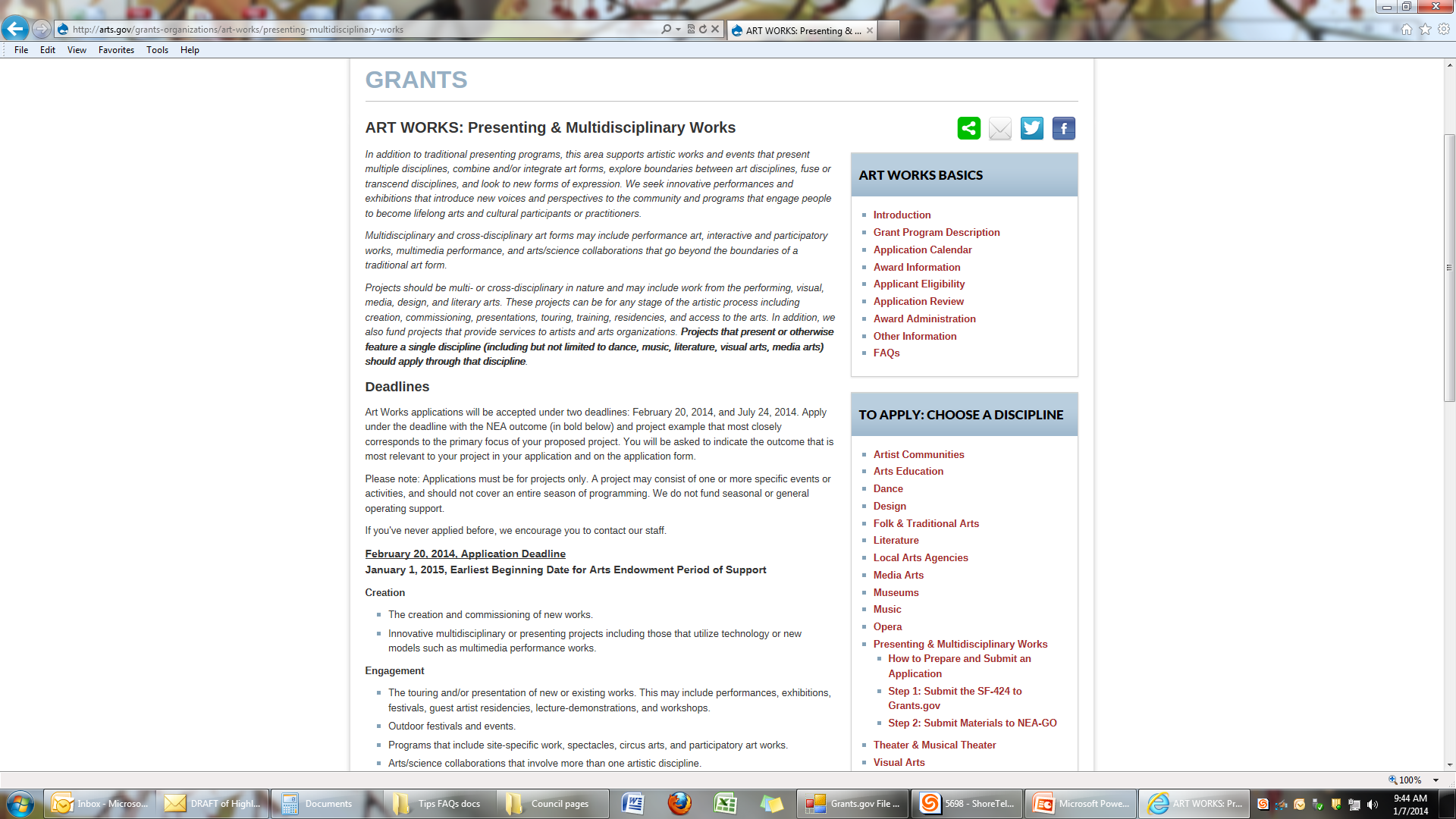 Read about the project types supported at each deadline.

Then select “How to Prepare and Submit an Application” as well as the instructions to get started.
Website Redesign: How to Apply
How to Apply
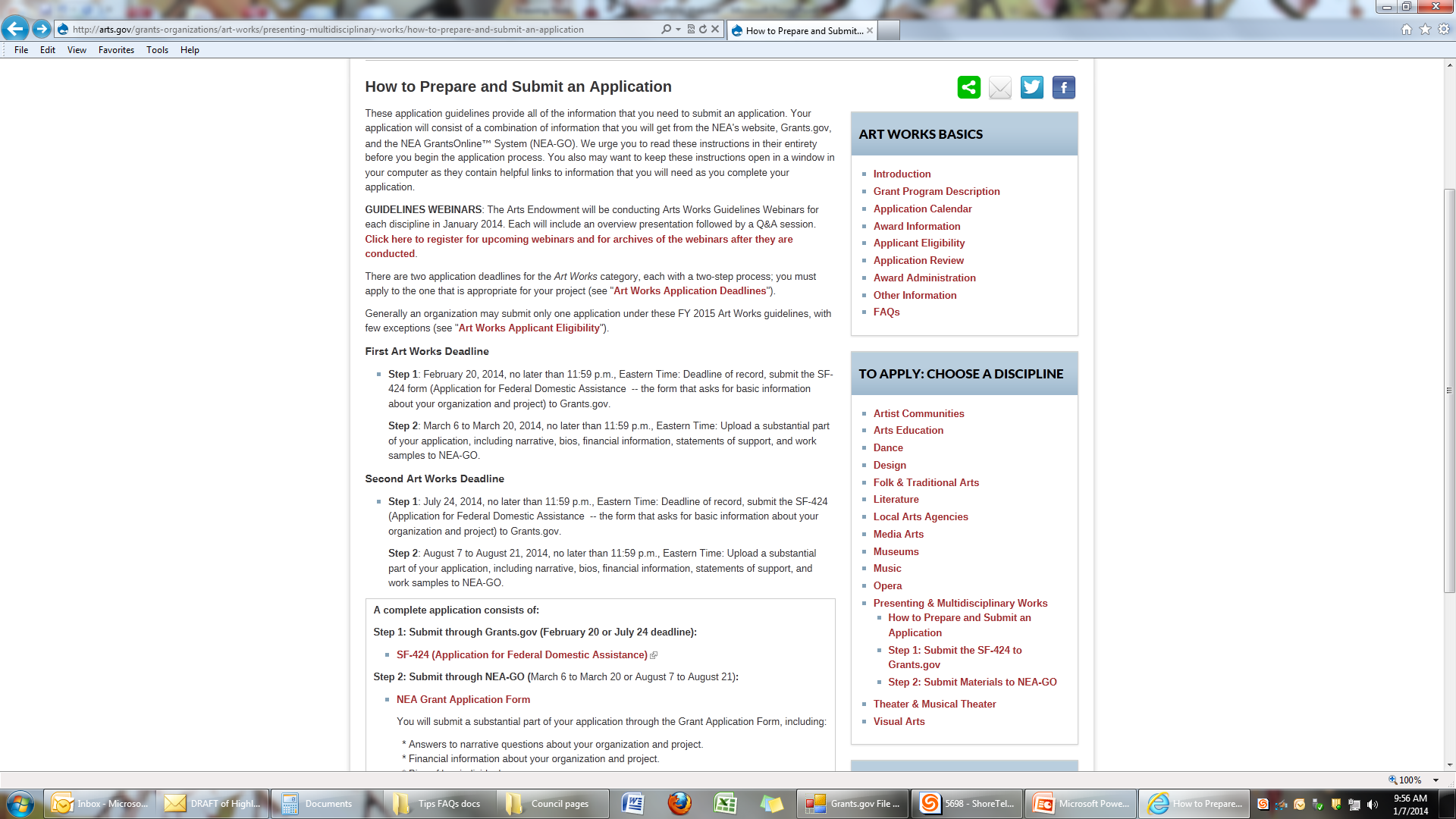 From the “How To Apply” page, you can access a static version of the Grant Application Form
Website Redesign: How to Apply
How to Apply
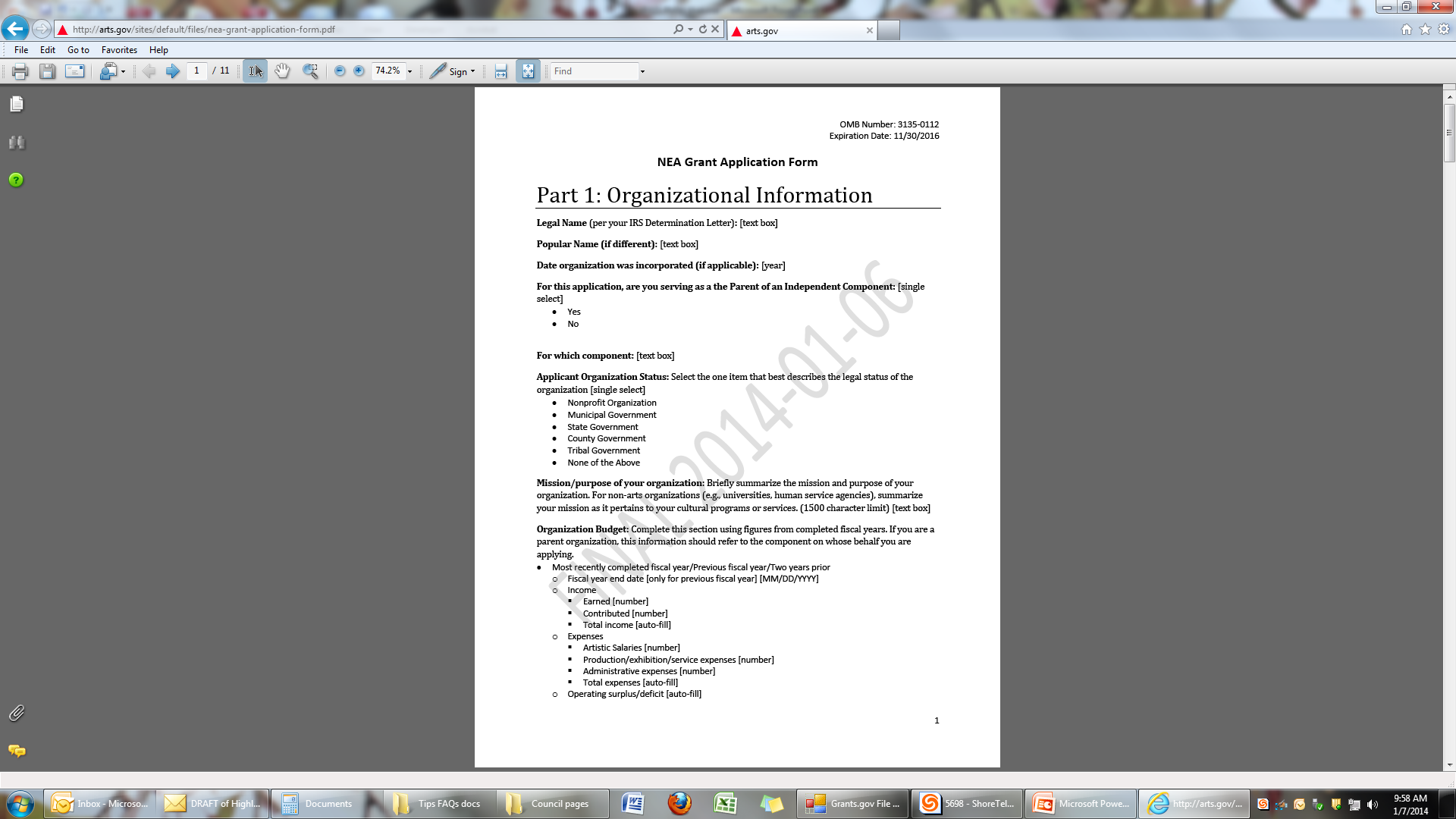 This is a PDF version that will allow you to see the information collected on the Grant Application Form
Website Redesign: Resources
How to Apply
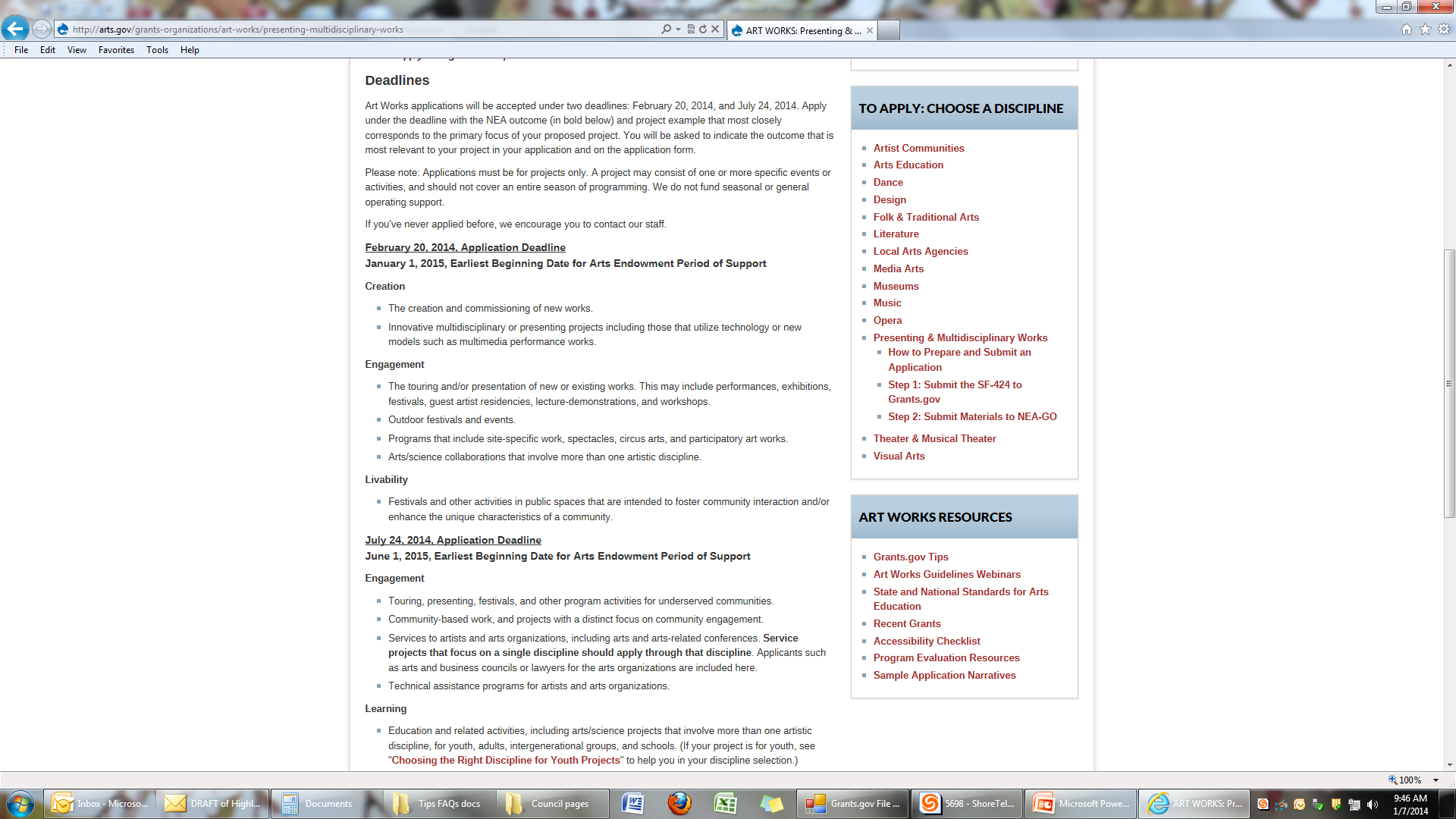 On each page there is a box with Arts Works Resources.

From here you can access helpful resources such as recent grants, an accessibility checklist, program evaluation resources, and sample application narratives
Tips
The NEA Does Not Fund General operating or Seasonal Support.
Your project should be a distinct selection of your programming activities, and not cover the entirety of your seasonal offerings. 
The only exception is for organizations that undertake only one activity per year, such as a festival.
Tips
The NEA Does Not Fund General operating or Seasonal Support.
Your project should be a distinct selection of your programming activities, and not cover the entirety of your seasonal offerings. 
The only exception is for organizations that undertake only one activity per year, such as a festival.
Be specific.
 Applications that are clear about the planned project activities do well. 
 All your artists do not need to be committed at the time of application.
Tips
The NEA Does Not Fund General operating or Seasonal Support.
Your project should be a distinct selection of your programming activities, and not cover the entirety of your seasonal offerings. 
The only exception is for organizations that undertake only one activity per year, such as a festival.
Be specific.
 Applications that are clear about the planned project activities do well. 
 All your artists do not need to be committed at the time of application.
Choose Strong Work samples.
 Work samples are a vital part of your proposal. 
 They should include any proposed artists  and/or examples of previous similar activities at your organization.
Tips
contact staff to receive panel feedback and advice.
 Specialists are available to give you detailed panelist feedback. 
 Helpful for all applicants to improve future applications. 
 Additionally, staff is available for guidance before you submit an application.
Tips
contact staff to receive panel feedback and advice.
 Specialists are available to give you detailed panelist feedback. 
 Helpful for all applicants to improve future applications. 
 Additionally, staff is available for guidance before you submit an application.
Register/Renew with Grants.gov and SAM as early as possible.
 Registration and renewal process can be time consuming – complete these steps well before submitting your application.
 Submit your application early to leave enough time to resolve any issues. 
 Visit “Track My Application” on Grants.gov to make sure your application has been validated.
Tips
contact staff to receive panel feedback and advice.
 Specialists are available to give you detailed panelist feedback. 
 Helpful for all applicants to improve future applications. 
 Additionally, staff is available for guidance before you submit an application.
Register/Renew with Grants.gov and SAM as early as possible.
 Registration and renewal process can be time consuming – complete these steps well before submitting your application.
 Submit your application early to leave enough time to resolve any issues. 
 Visit “Track My Application” on Grants.gov to make sure your application has been validated.
Full Guidelines
Full guidelines are available at:
http://arts.gov/grants-organizations/art-works/presenting-multidisciplinary-works
Reminder: New This Year
Deadlines have changed
Our website (arts.gov) has a new look
Most application materials are now submitted online via NEA-GO; see the How to Apply instructions for details
No grants will be made under $10,000
Letters of support are required
Program evaluation resources are available
Connect with us
Director
Michael Orlove
202-682-5469
orlovem@arts.gov

Specialist
Pepper Smith  
202-682-5790
smiths@arts.gov
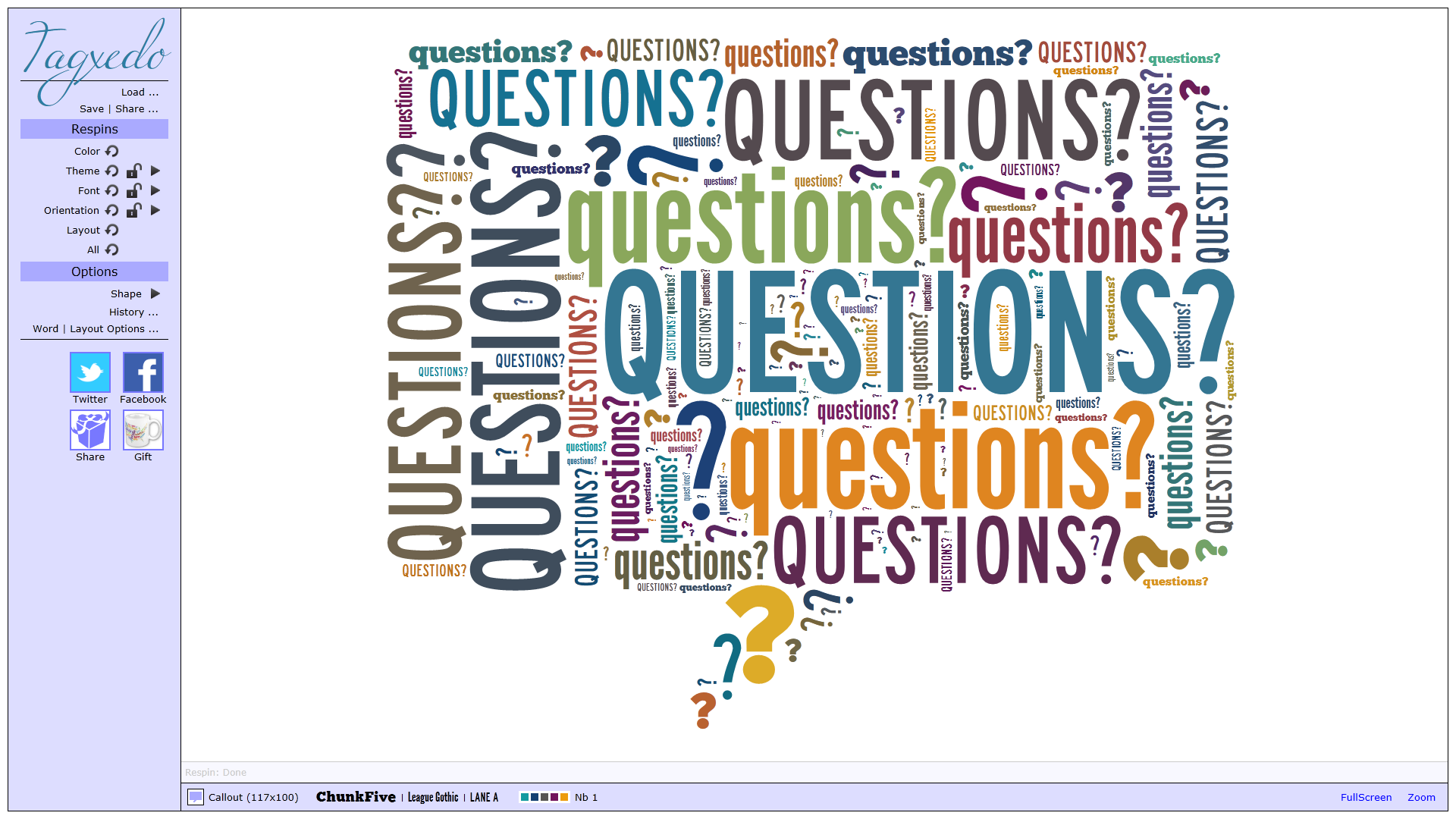